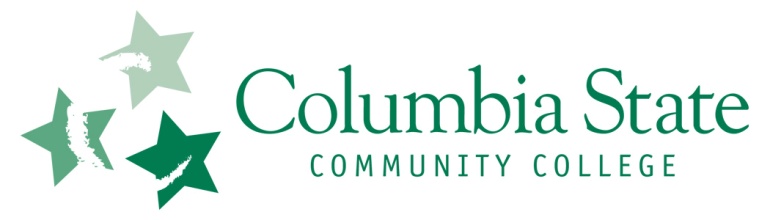 Student Evaluation Policy & Grading Consistency TennAIR 2014
Rion McDonald
Columbia State Community College
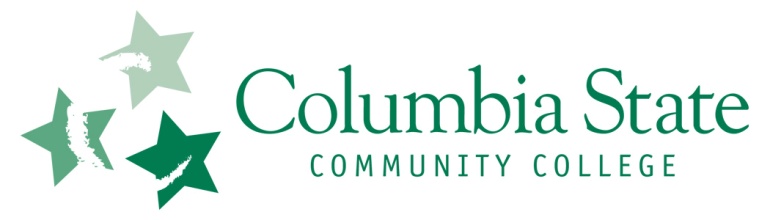 Research Topic
Explore the extent to which CoSCC’s  course selection policy for student evaluation affects grading consistency at the instructor level
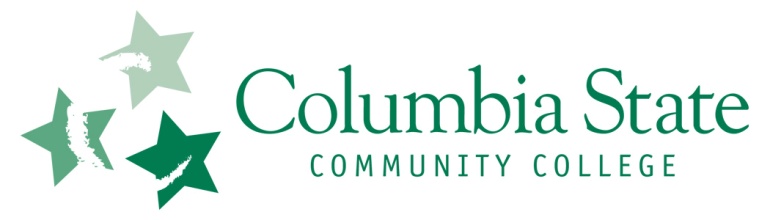 Research Question
Attempt to determine if the grade distributions are materially different for course sections selected for evaluation vs. sections that are not
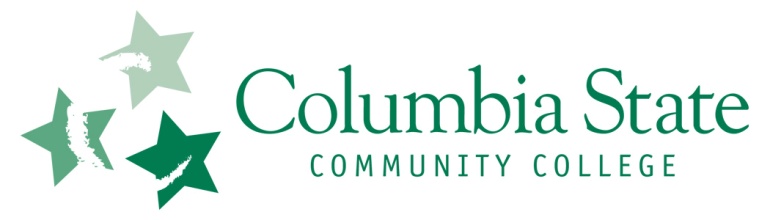 Data Set
Data collected for Spring 2012 – Spring 2014
Starting point: courses selected by FT faculty for student evaluation
Selected courses matched to non-selected courses by the following:
Term
Instructor
Course
Delivery Method
Analysis: letter grade distributions, selected vs. non-selected courses
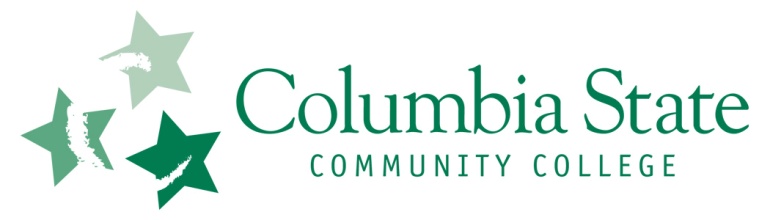 Data Set Summary Statistics
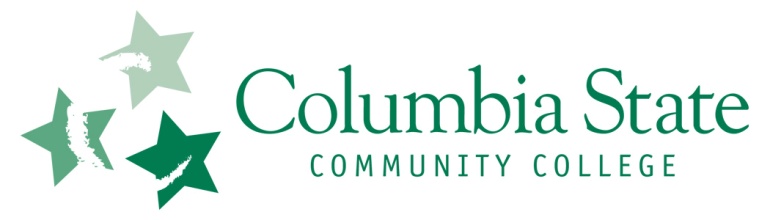 Data Set Summary Statistics
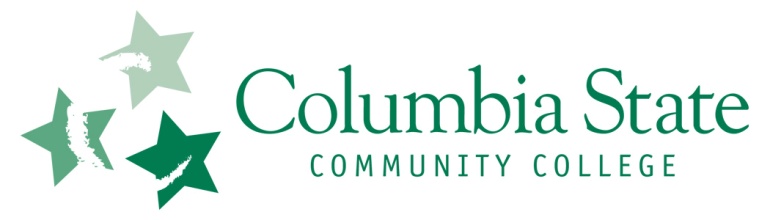 Comparing Grade Distributions
“Comprehensive” test: selected vs. non-selected courses 
Wilcoxon-Mann-Whitney (WMW) Test/Wilcoxon Rank Sum
Used with non-continuous/non-normal data 
Compares two independent groups
Utilizes data ranks
Accepts/rejects that two distributions/populations are the same
[Speaker Notes: Source: Castelloe, John and O’Brien, Ralph.  Exploiting the Link Between the Wilcoxon-Mann-Whitney Test and a Simple Odds Statistic.  Paper 209-31, SAS Users Group International. 
http://www2.sas.com/proceedings/sugi31/209-31.pdf]
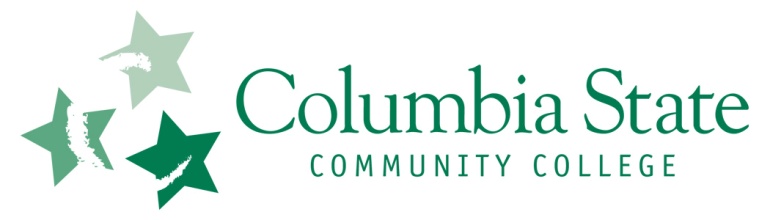 WMW Test Hypotheses
Let X1 = randomly drawn grade from course selected for evaluation; let X2 = grade drawn from non-selected course
Assuming equal populations, then… 
Prob(X1 > X2)  
Else…
Prob(X1 > X2) + ½Prob(X1 = X2) > or < 0.5
Use combined data rank sums to test null hypothesis     	  (equal populations)
Complication: students are not equal/not assigned to 	  courses randomly
+ ½Prob(X1 = X2)
= 0.5
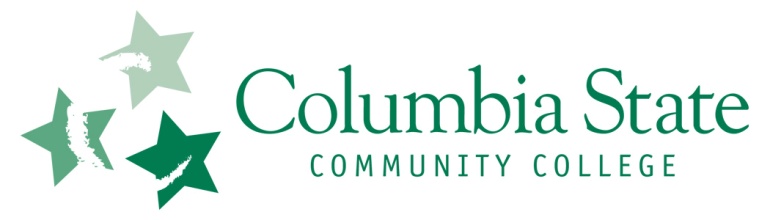 WMW Odds: A Measure of Difference
Odds = Prob(Event Occurring) / Prob(Event Not Occurring)
Let X1 = randomly drawn grade from course selected for evaluation; let X2 = grade drawn from non-selected course
Using all possible grade pairs, then calculate…
WMWodds =  # pairs(X1 > X2) + ½ # pairs (X1 = X2)
				        # pairs(X1 < X2) + ½ # pairs (X1 = X2)
if WMWodds > 1, then evaluation courses have larger # of higher outcomes (ties apportioned equally) 
Example: Spring 2014, Instructor X, HIST 2020, Lecture…
 WMWodds = 1.54
 Evaluation course student 54% more likely to have higher    	 	 outcome
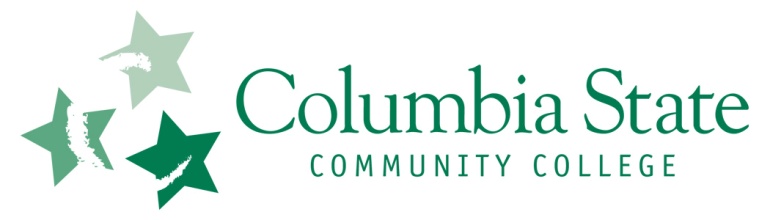 Results: Odds Statistic
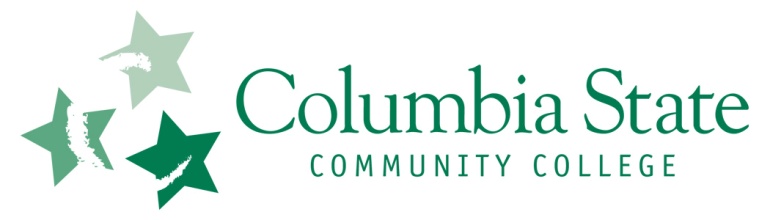 Results: WMW Test
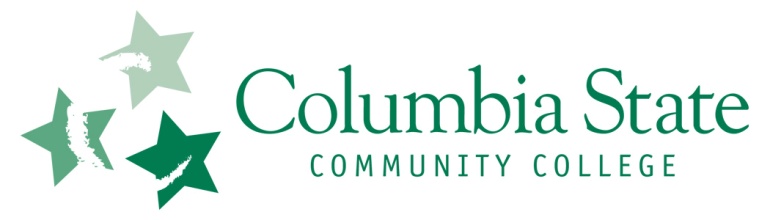 Results: WMW Test
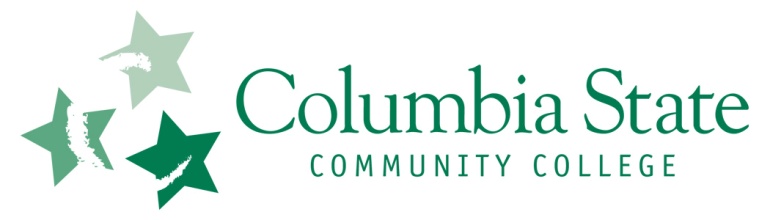 Conclusions
Available evidence suggests that instructors do not commonly give comparatively higher (lower) grades to students in courses chosen for evaluation
Selected courses might need to be reviewed periodically with regard to course content/relative enrollment size
Non-Parametric/Odds Analysis can be applied in other areas
Grade comparisons among instructional delivery methods
Grade distribution analysis across instructors/subjects
Survey question analysis